2
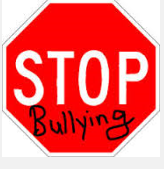 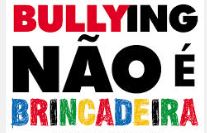 3
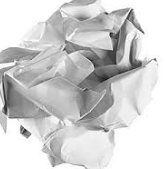 "Uma professora quis ensinar à sua turma os efeitos do bullying. 
Pediu-lhes para seguirem as seguintes instruções. 
Deu a todos os alunos uma folha de papel e disse-lhes para a machucarem, deitarem-na no chão e pisarem-na. Resumindo, podiam estragar a folha o mais possível mas não rasgá-la. As crianças estavam entusiasmadas e fizeram o seu melhor para machucarem a folha, tanto quanto possível. 
A seguir a professora pediu-lhes para apanharem a folha e abri-la novamente com cuidado, para não rasgarem a mesma. Deviam de endireitar a folha com muito cuidado o mais possível.  
A professora chamou-lhes atenção para observarem como as suas folhas estavam sujas e cheias de marcas. Depois pediu para as crianças pedirem desculpa ao papel em voz alta, enquanto o endireitavam. Eles mostravam o seu arrependimento e passavam as mãos para alisarem o papel, mas a folha não voltava ao seu estado original. Os vincos estavam bem marcados. 
A professora pediu para que olhassem bem para os vincos e para marcas no papel. E chamou-lhes atenção para o facto destas marcas NUNCA mais desaparecerem, mesmo que tentassem repará-las. É isto o que acontece com as crianças que são gozadas por outras crianças, afirmou a professora. 
Podes dizer: Desculpa, podes tentar mostrar o teu arrependimento, mas as marcas, essas ficam para sempre.Os vincos e marcas no papel não desapareceram, mas pelas caras das crianças conseguiu-se perceber que a mensagem da professora for recebida."
[Speaker Notes: Este slide é uma dinâmica que poderá utilizar para explicar à turma que como a folha de papel nunca fica como era, as pessoas nunca esquecem uma situação de agressão, mesmo que seja pontual.
Não deverá ler o texto à turma. Serve apenas como um exemplo que poderá utilizar.]
4
BULLYING….O QUE É?
Agressão física, verbal, sexual ou psicológica.
Desiquílibrio de poder
Ausência de provocação por parte da vítima
Caráter repetitivo do comportamento
Intenção de causar dano ou medo
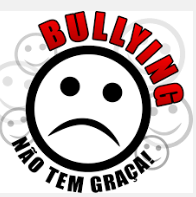 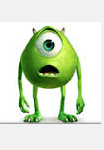 5
TIPOS DE BULLYING…
Bater, pontapear, empurrar

Insultar, desafiar, chamar nomes

Destruir, estragar, furtar, roubar

Insultar, fazer comentários de natureza 
sexual, assediar , obrigar a atos sexuais
FÍSICO

VERBAL

MATERIAL

SEXUAL
DIRETO
Espalhar boatos , Exclusão, manipulação 
das amizades

Cyberbullying
PSICOLOGIO/EMOCIONAL
OU SOCIAL


VIRTUAL
INDIRETO
6
COMO É O BULLY?
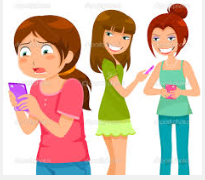 7
O BULLYING EM GRUPO….
Há uma espécie de “contágio social” em que os vários membros  do grupo adotam comportamentos de bullying semelhantes.

    Quando a vítima reage com choro, se encolhe ou desiste, o comportamento de “bullying” é ampliado e a inibição diminui entre os outros membros do grupo. 

   O grupo perceciona a vítima como “merecendo ser atacada”.
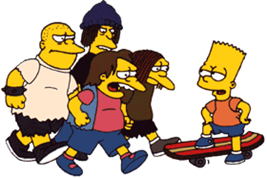 8
VITÍMAS DE BULLYING
Género
Raça 
Etnia
Orientação sexual
Religião
Estatuto económico
Deficiência física e mental
PORQUÊ?
9
9
VITÍMAS DE BULLYING
Alguém exposto a uma agressão física, verbal ou emocional 
 contínua e repetidamente.
  Normalmente são crianças/jovens mais fracos que os colegas.
  Tristes, sozinhos, inseguros , passivos e calados.
  Os pais e professores têm uma atitude de super-proteção – Como tal, as vitimas não desenvolvem formas de se defenderem.
  Muitas vitimas querem a aprovação dos colegas e agressores.
  As vitimas sentem vergonha e não contam a situação aos adultos.
CARACTERÍSTICAS
CONSEQUÊNCIAS….
10
Baixa auto-estima
  Depressão
  Solidão
  Ansiedade
  Absentismo escolar
  Diminuição do rendimento escolar
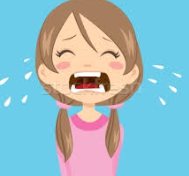 CONSEQUÊNCIAS….
11
Saúde geral frágil
  Dores de cabeça, enxaquecas, dores barriga, enjoo, suores.
  Perda de apetite
  Problemas com o sono – dificuldade em adormecer, pesadelos, acordar à noite 
  Ideias suicidas
11
Sociais
Familiares
12
O BULLY E A VÍTIMA - FACTORES DE RISCO
Escolares
Individuais
Podem ser provenientes de qualquer extracto socioeconómico, cultural ou religioso
Nível de violência local
Falta de atenção e afecto
Falta de supervisão
Estilos de personalidade e relacionamento interpessoal
Tolerância à violência
Estilo parental autoritário
Falta de regras
Disciplina dura/inconsistente
Temperamento
Ambiente escolar
Modelos de comportamentos agressivos
Dimensão da escola/turma vs vigilância
Maus-tratos, negligência e abuso sexual
12
13
FACTORES DE RISCO - OS PAIS DOS BULLIES
Uma atitude emocional negativa (falta de afeto e envolvimento);

Permissividade em relação ao comportamento agressivo na infância

Uso de comportamentos disciplinadores autoritários (por exemplo o castigo físico).
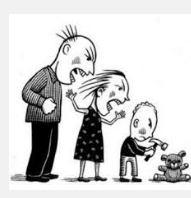 [Speaker Notes: Fatores risco]
Apoio social (Carvalhosa, 2008)
Família
Individual
FACTORES DE PROTEÇÃO
14
Apoio dos amigos e da família
Práticas educativas ajustadas
Auto-estima e autoconfiança ajustadas
Apoio afectivo
Apoio dos colegas e dos professores
Regras definidas
Tolerância à frustração
14
15
O QUE OS COLEGAS PODEM FAZER….
Procurar imediatamente a ajuda de um adulto. 
Relatar os incidentes aos profissionais da escola. 
Apoiar as vitímas de bullying e encaminhar para junto de um adulto(professor/auxiliar de educação).
Não se juntar em risadas de escárnio, desafiar ou perseguir os outros.
CYBERBULLYING…Sabes o que é?
16
Forma indireta de agressão.

O agressor utiliza a Internet, telemóveis, redes sociais, chat, email para se manter no anonimato.

Torna-se público rapidamente devido à rapidez dos meios tecnológicos.
Reportar o abuso
Não responder ao agressor.
Falar com os pais, professores ou alguém mais velho que possa ajudar.
Guardar mensagens ou fotografias que podem servir como prova.
Sabes o que fazer?
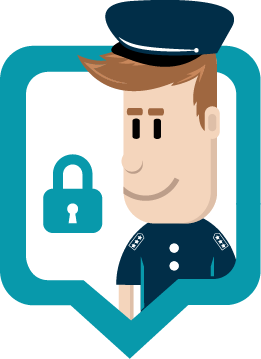 17
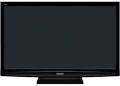 [Speaker Notes: Videos que poderá passar( de acordo com a idade dos alunos)

Filme intro like(2 , 3 ciclo e secundario)
Filme Menina em Palco  - todos os ciclos
Filme Menina cara Distorcida – todos os ciclos.]
18
LEMBRA-TE…..
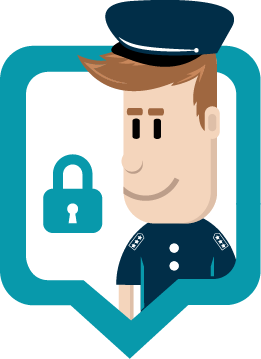 A PSP –ESCOLA SEGURA
ESTÁ NA ESCOLA !
Mais informações em:
SITE | www.comunicaremseguranca.sapo.pt 

SAPO | http://ajuda.sapo.pt/pt-pt/security

Internet Segura | http://www.internetsegura.pt/

PSP  |  http://www.psp.pt/Pages/defaultPSP.aspx
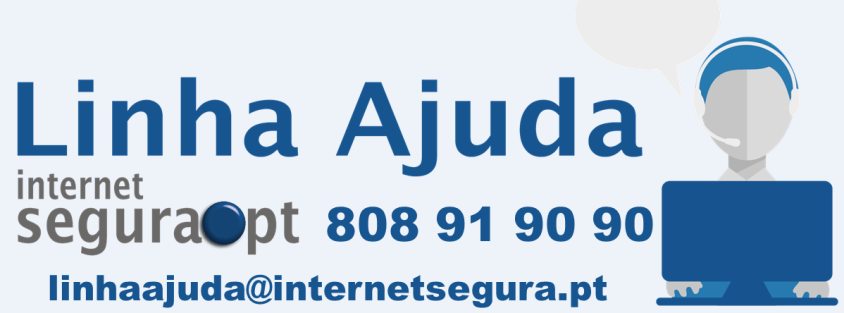